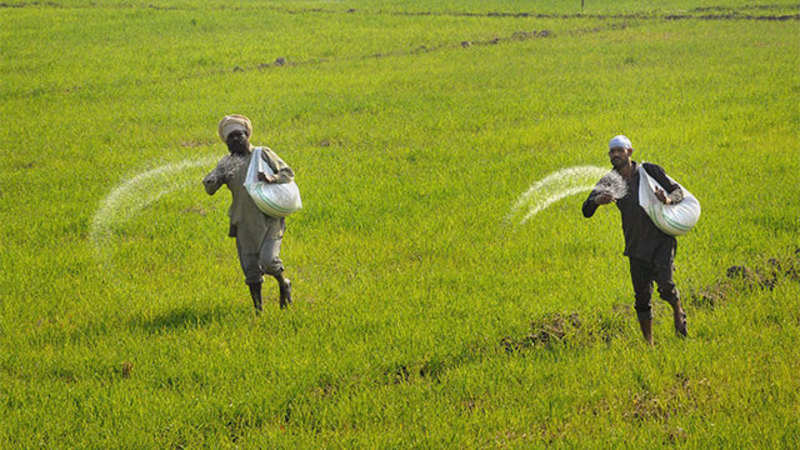 Ефективний підхід до застосування мінеральних добрив 
Кулик Ю. В. – директор з інноваційних технологій в рослинництві 
“Аграрний центр Innovation”,
 заслужений працівник сільського господарства України
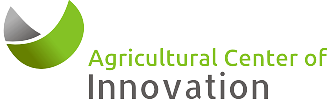 www.agroinnovation.in.ua
+380504134305
+380974931299
Структура  витрат на виробництво продукції рослинництва в Україні
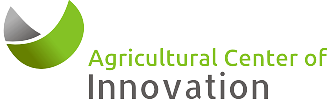 www.agroinnovation.in.ua
+380504134305
+380974931299
Ціни на мінеральні добрива в Україні на 10 лютого 2020 р
Украина за последние 10 лет стала одним из лидеров мирового агро рынка и доказала эффективность своего сельского хозяйства
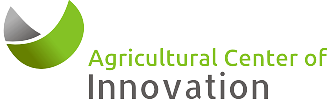 www.agroinnovation.in.ua
+380504134305
+380974931299
Крок 1 Аналіз грунту
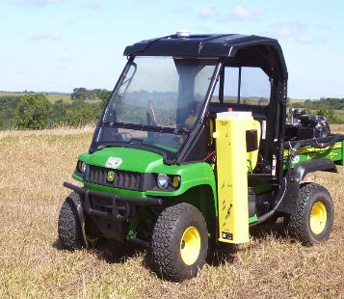 Відбирання зразків ґрунту із GPS прив'язкоюКомплексний агрохімічний аналізСтворення агрохімічних карт
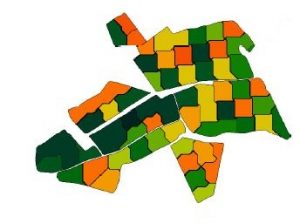 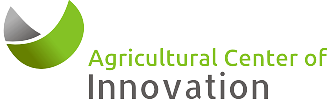 www.agroinnovation.in.ua
+380504134305
+380974931299
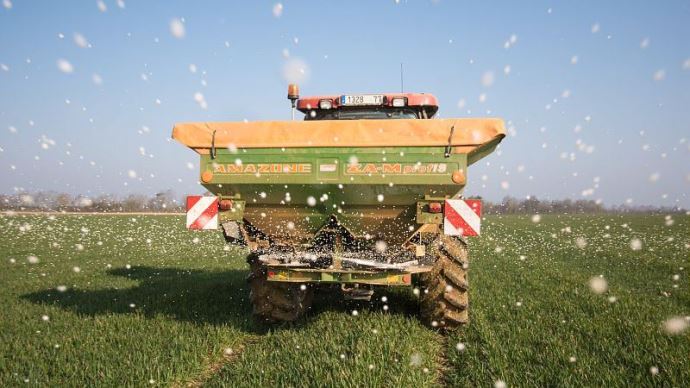 Крок 2 Вибір системи живлення та розрахунок норм внесення
Вибір типу добривВартість добривДиференційне підживлення: -під обробіток грунту, -під час посіву,-по вегетації
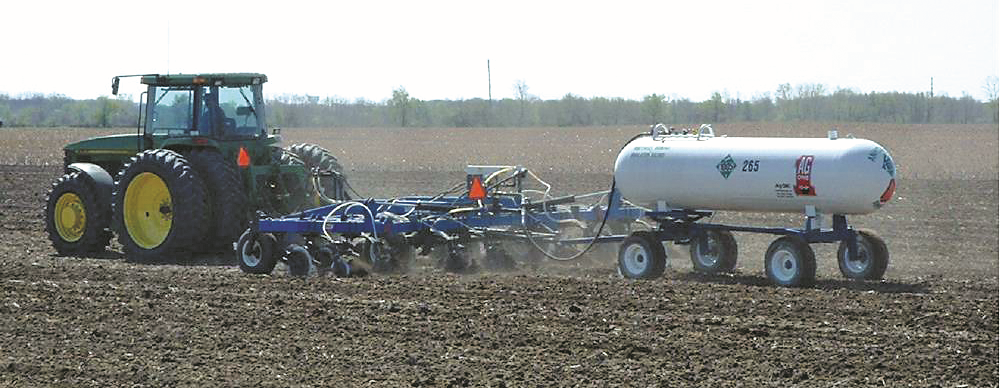 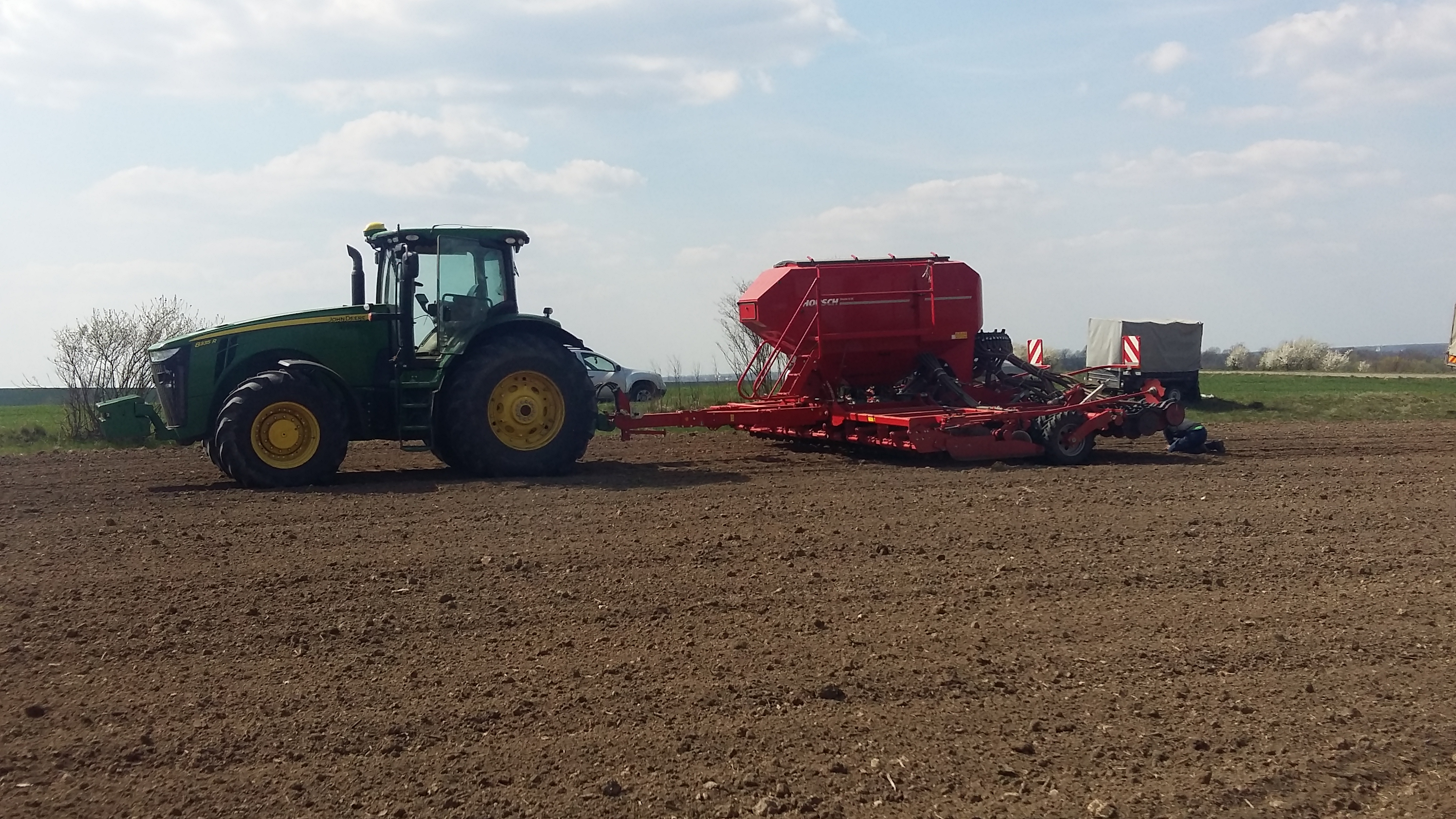 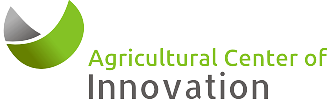 www.agroinnovation.in.ua
+380504134305
+380974931299
Рекомендації по внесенню мінеральних добрив
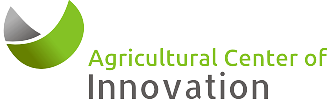 www.agroinnovation.in.ua
+380504134305
+380974931299
Крок 2 Після сходовий моніторинг
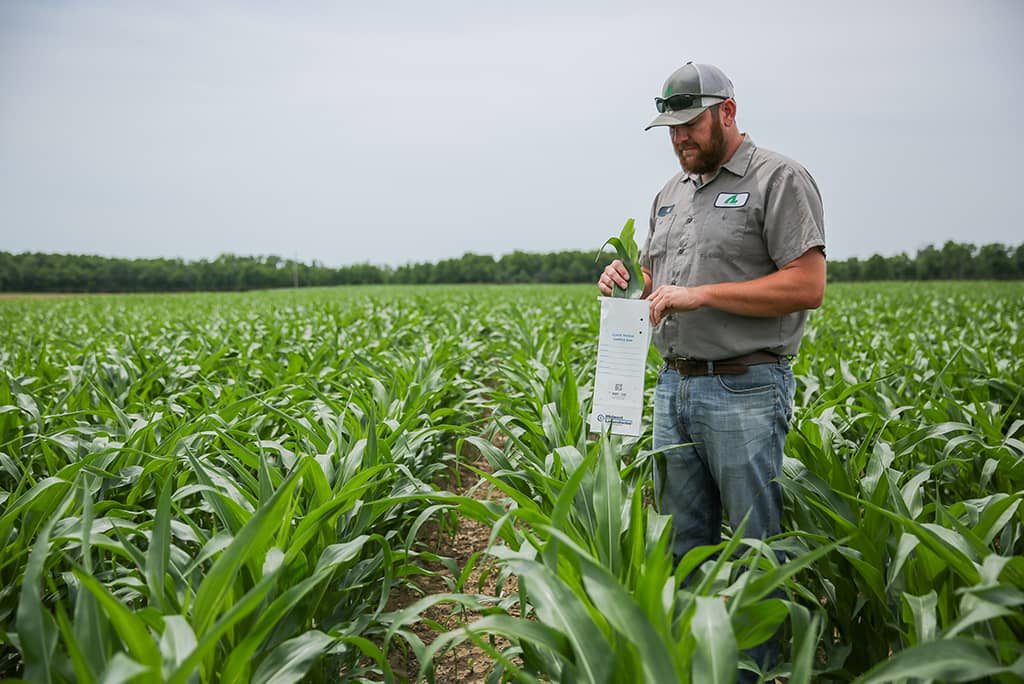 Візуальний контрольАналіз листя Експрес аналіз грунту в кореневій зоні
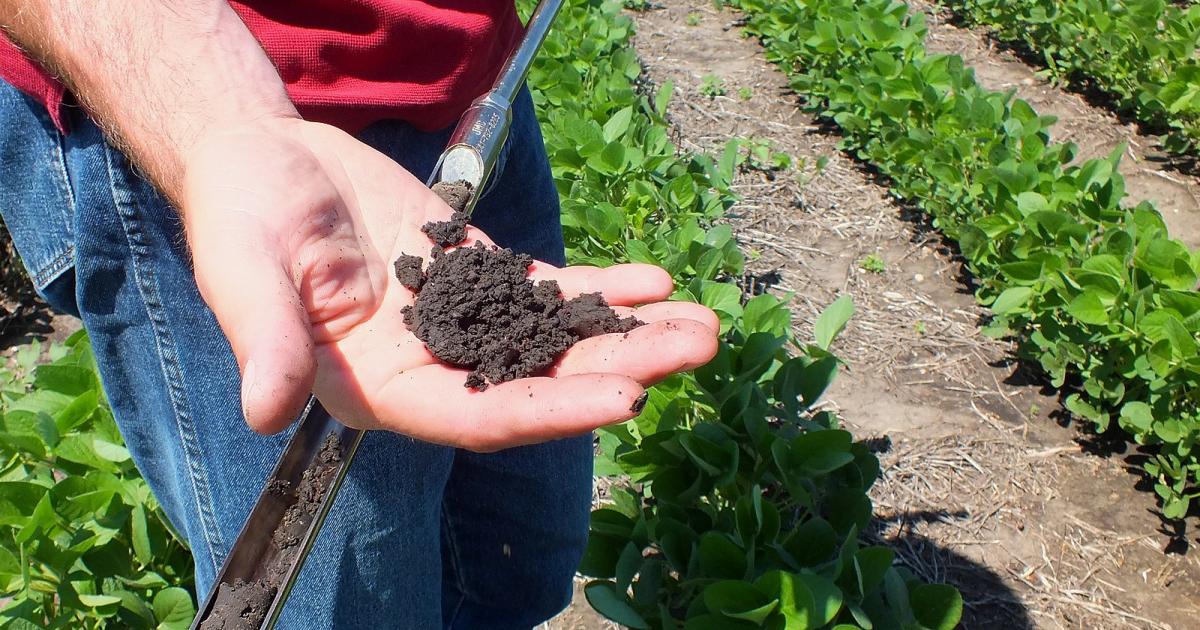 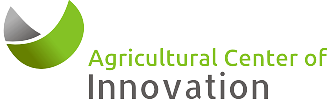 www.agroinnovation.in.ua
+380504134305
+380974931299
Потреба кукурудзи в макроелементах
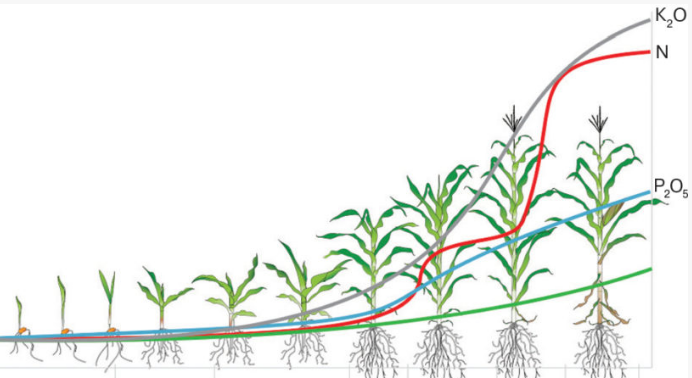 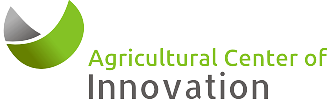 www.agroinnovation.in.ua
+380504134305
+380974931299
Крок 3 Позакореневі живлення
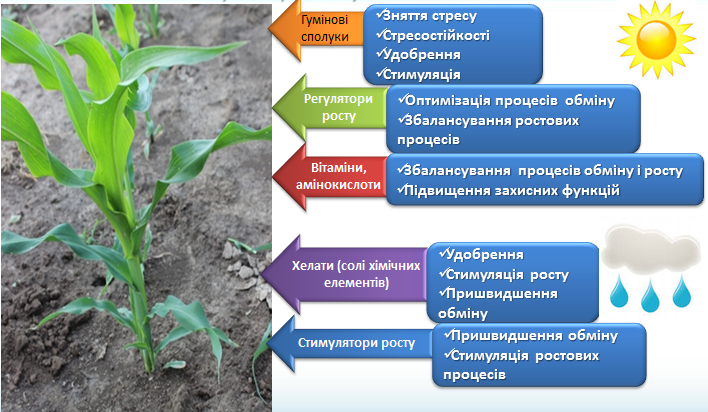 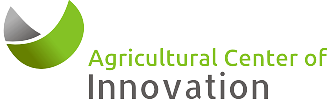 www.agroinnovation.in.ua
+380504134305
+380974931299
Внесення добрив в рядок
Внесення Y drop
Є позитивні результати по внесенню основних добрив як азот на курузудзі в рядок +2 т/га
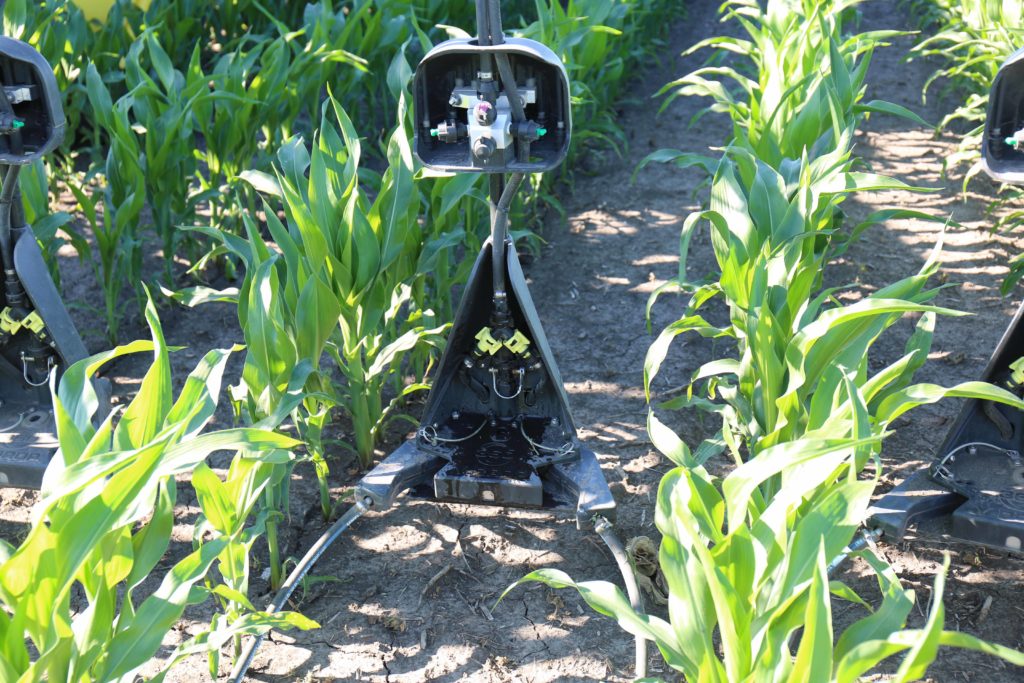 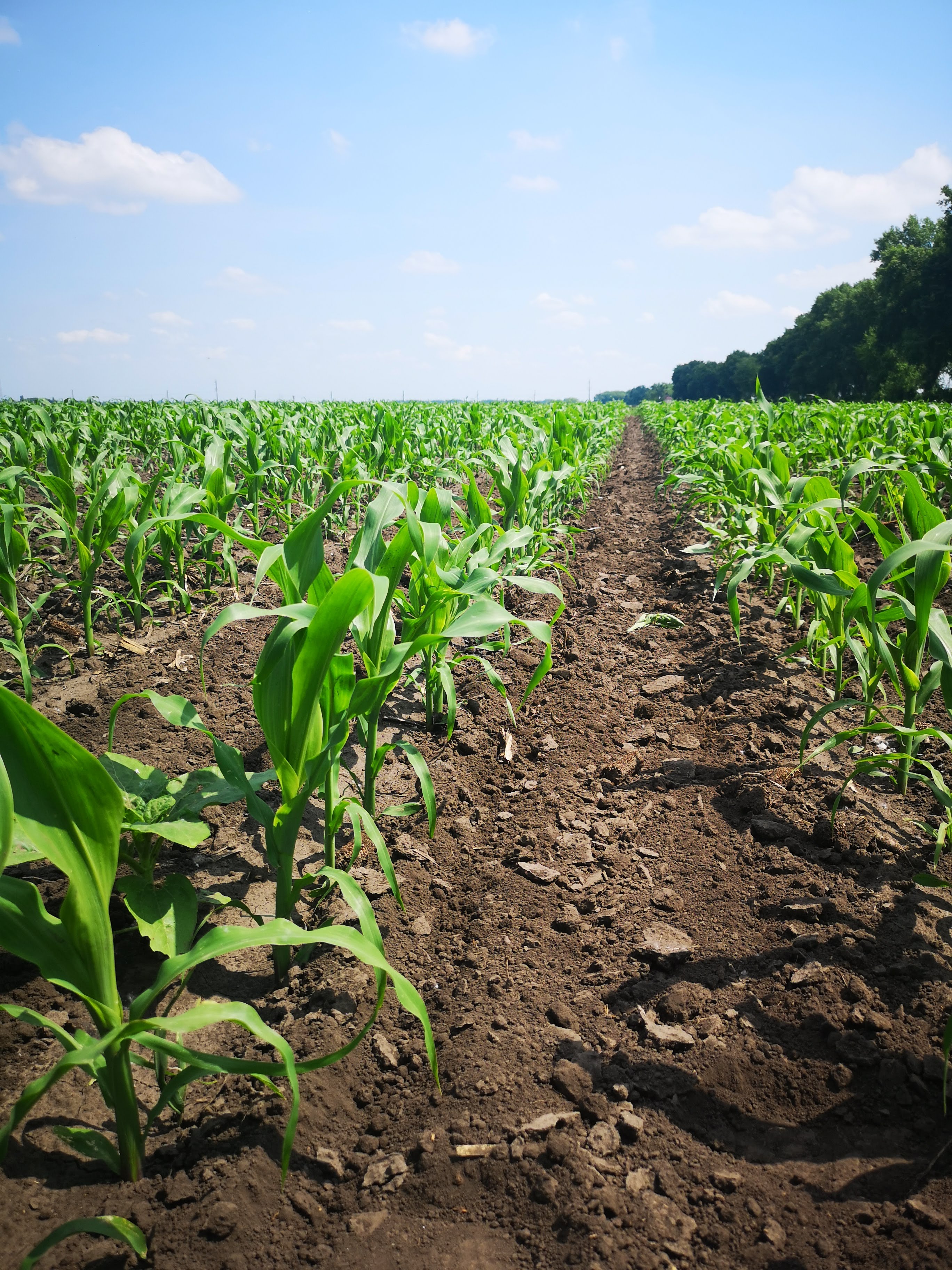 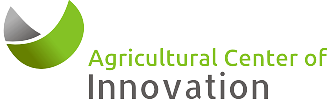 Внесення культиватором
www.agroinnovation.in.ua
+380504134305
+380974931299
Крок 4 Аналіз ефективності системи живлення
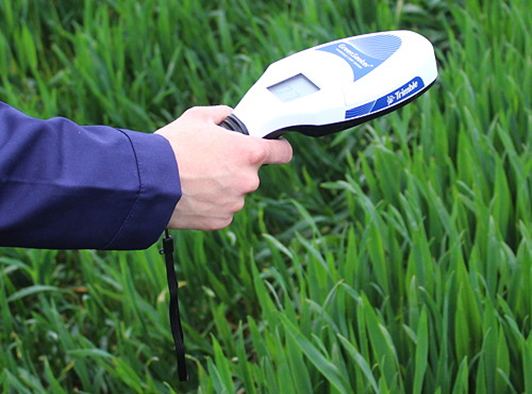 Дослідні ділянкиАналіз результатів застосування різних технологійПеренесення досвіду на промислові посіви
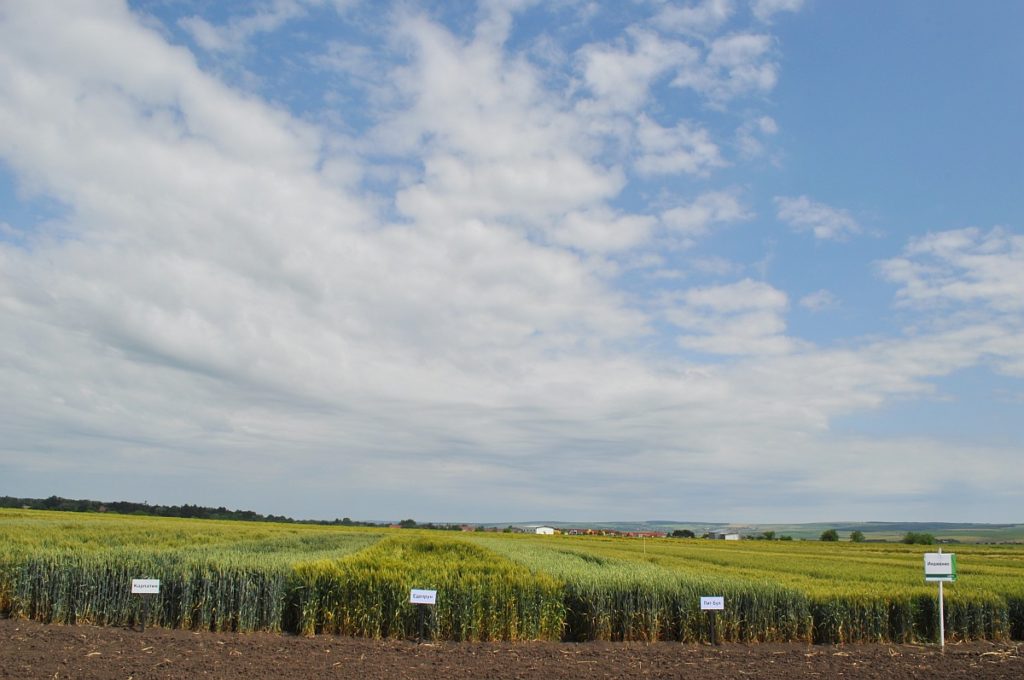 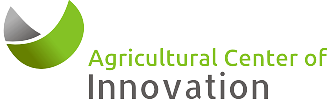 www.agroinnovation.in.ua
+380504134305
+380974931299
Крок 5  Контроль за агрономами та працівниками господарства, щоб заплановані добрива були внесені в поле
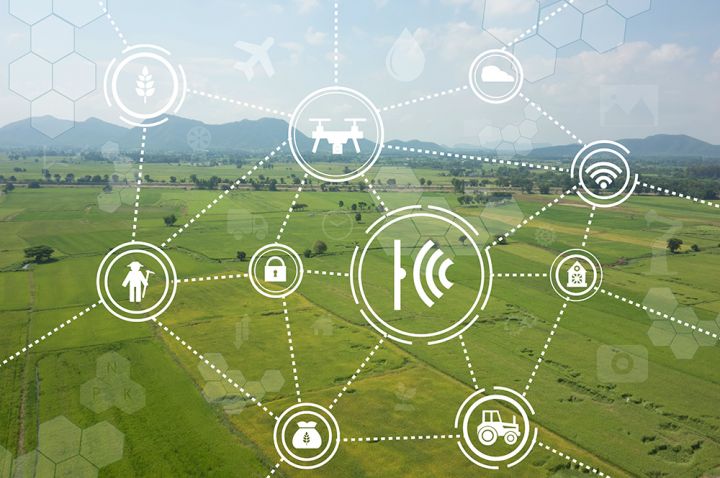 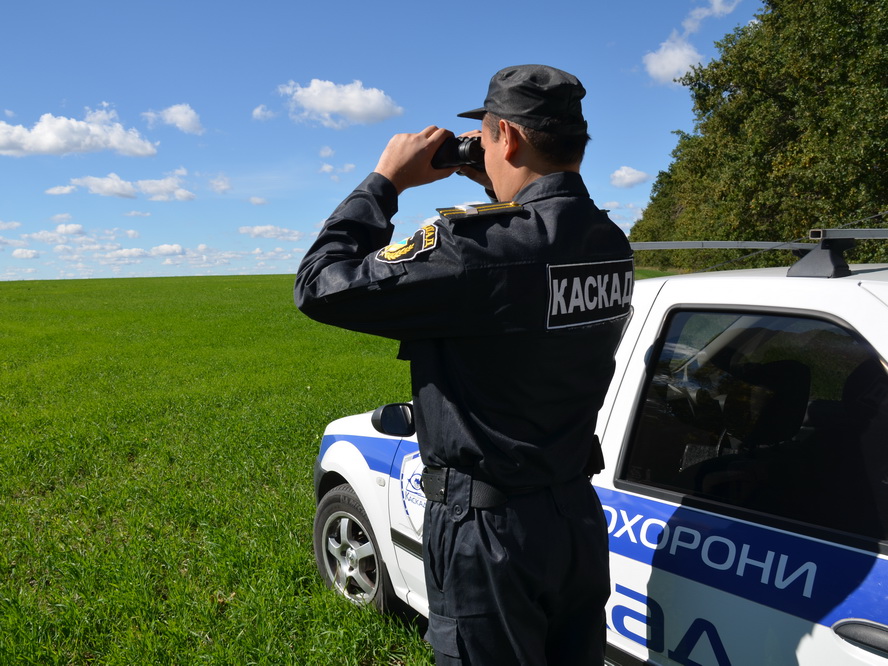 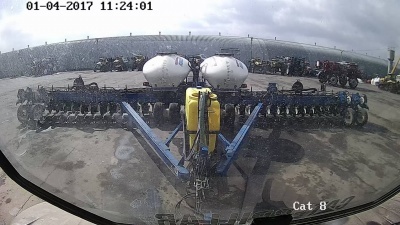 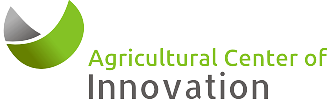 www.agroinnovation.in.ua
+380504134305
+380974931299
Озима пшеница 9 т/га
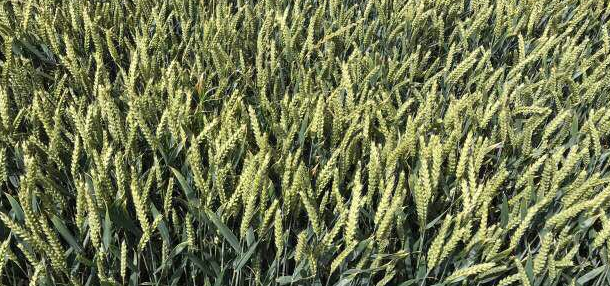 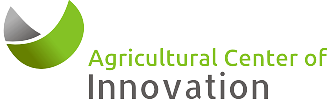 www.agroinnovation.in.ua
+380504134305
+380974931299
Соняшник 4.5 т/га
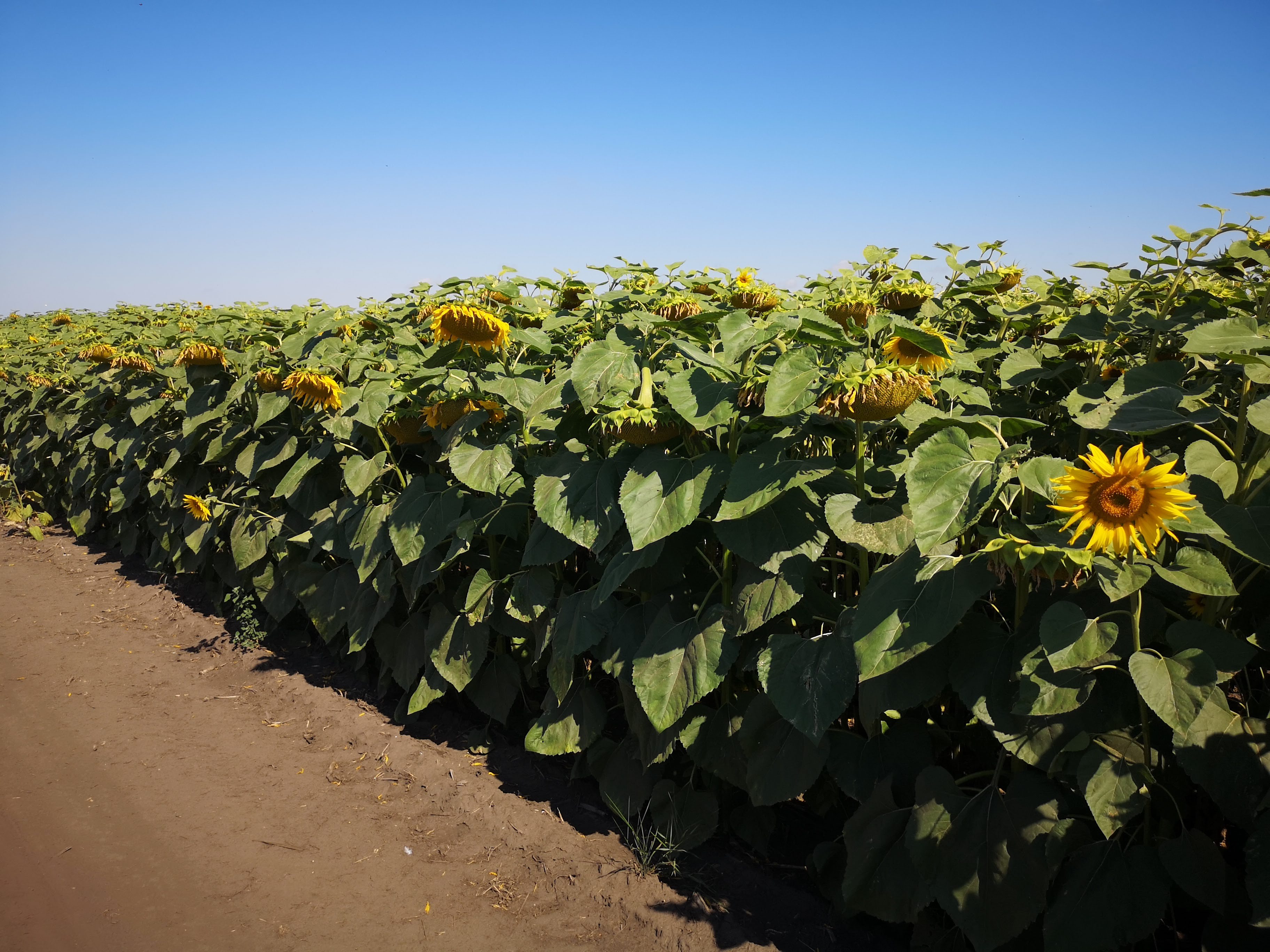 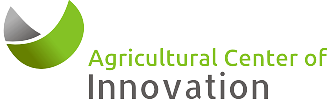 www.agroinnovation.in.ua
+380504134305
+380974931299
Щиро дякую за увагу !
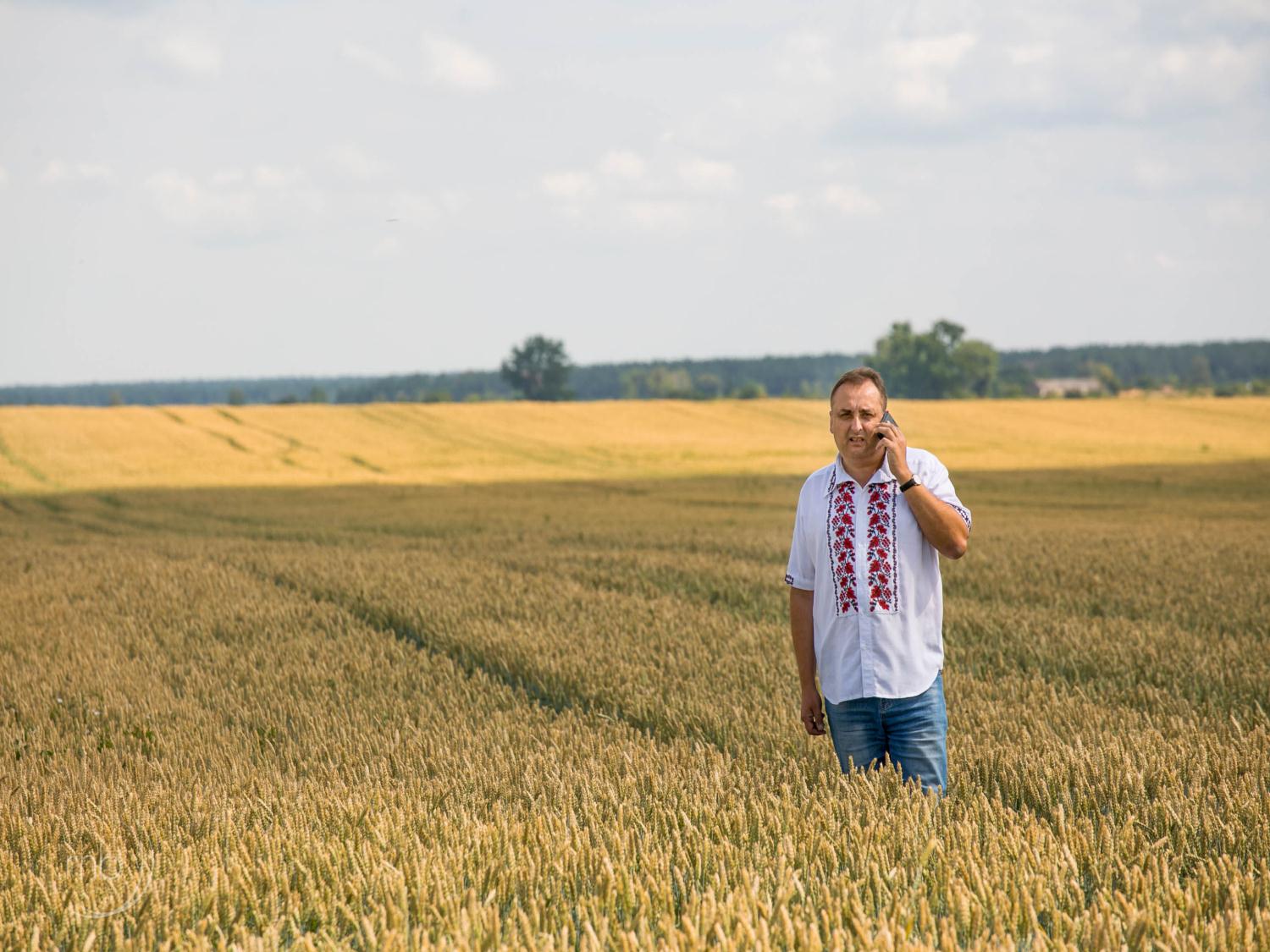 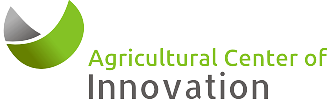 www.agroinnovation.in.ua
+380504134305
+380974931299